印度 下密院學習體驗- 法王說法
灌頂
白度母長壽灌預
大威德金剛灌頂

口傳大手印
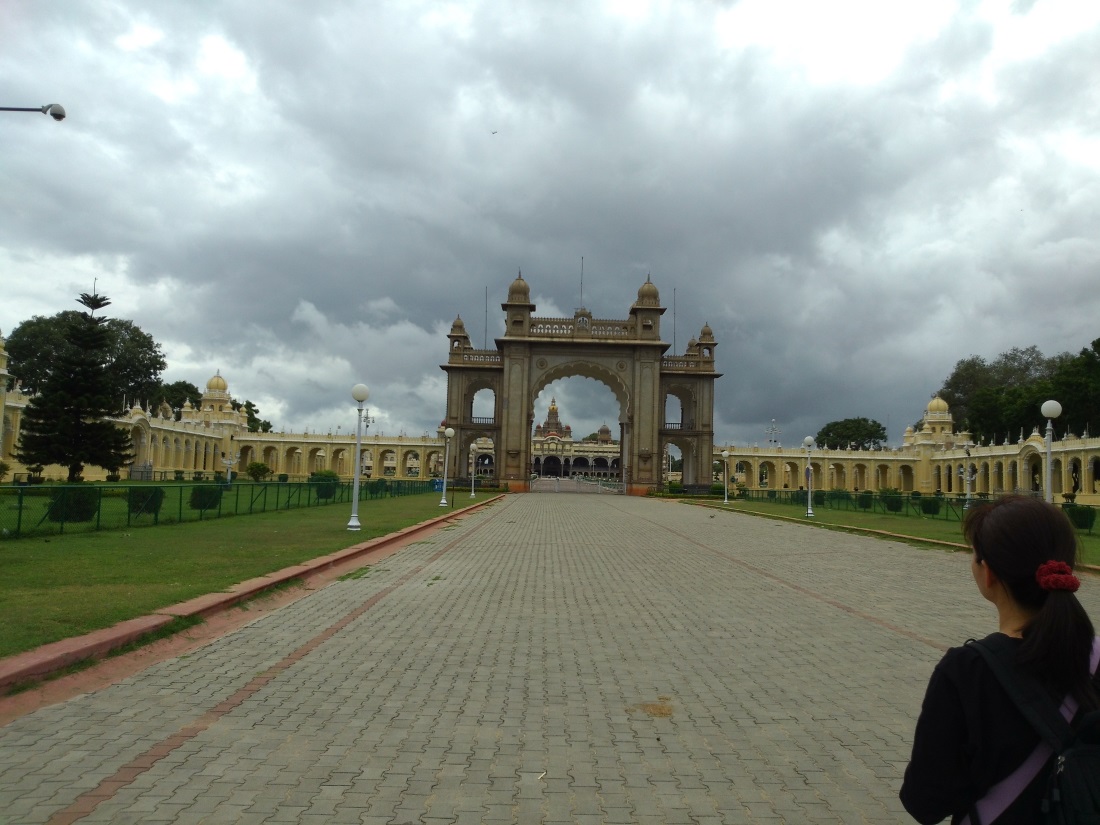 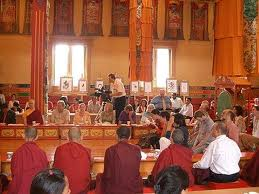 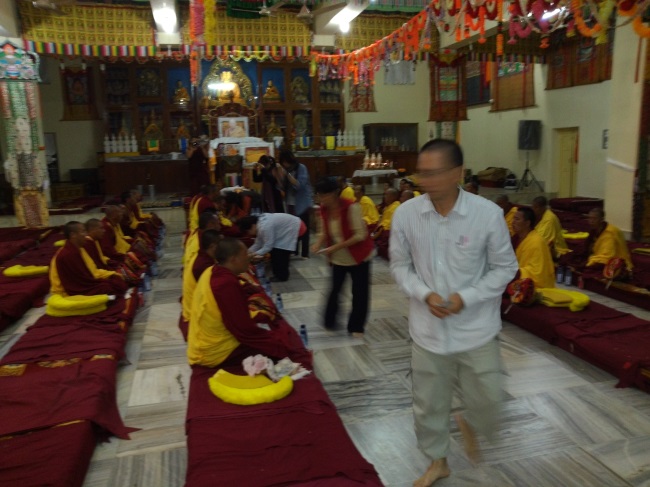 法王說法
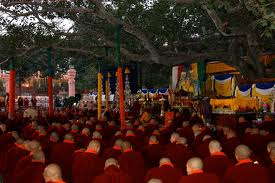 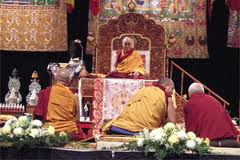 白度母- 長壽、智慧、福報
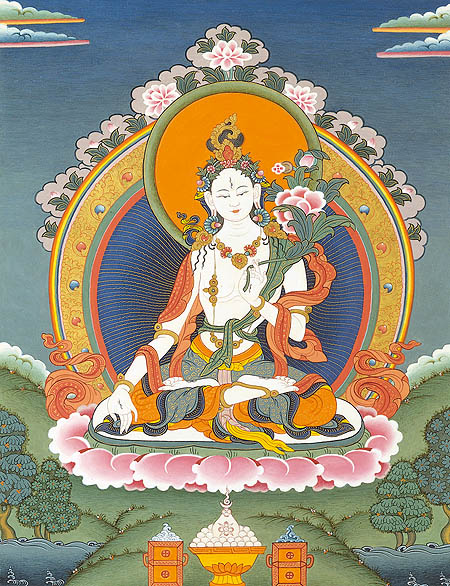 大威德金剛
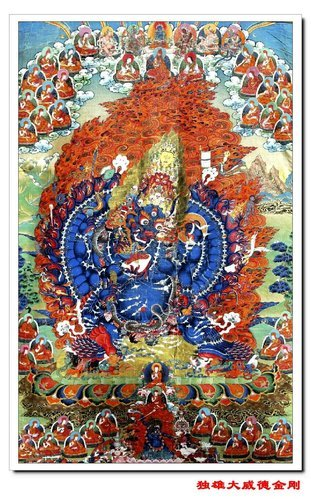 甘丹口傳大手印- 不共修持傳承上師
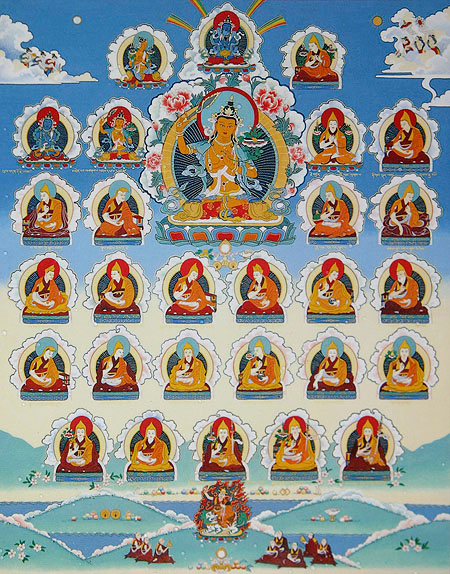 達賴喇嘛開示:   長壽之因
欲延壽的人，還須明白因果、業力之理。短壽之業因乃殺生，長壽之業因乃不殺生及放生等。 

對眾生布施以藥材
    和醫療資源。
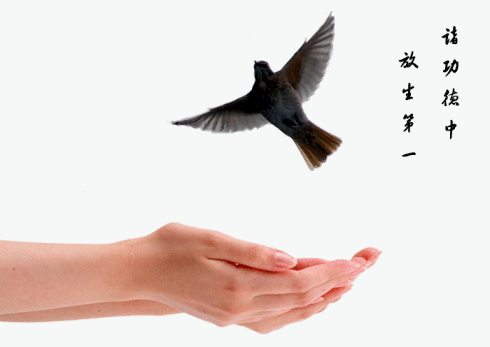 長壽法會的源由
佛陀暗示阿難，他可以延長自已壽命。但當佛成就傳法和僧團建制後，自覺無需留壽而應示現涅槃。這時阿難再請佛留世，無奈佛心已決定，故「祈求佛的延壽住世」成為一長壽法會的原型。   <Digha Nikay III 103> <Digha Nikaya II 115>
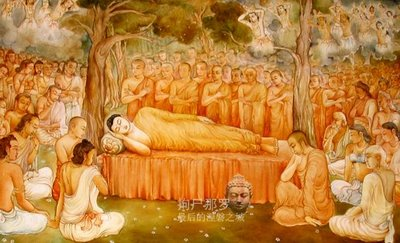 「祈請」成為法會的基礎。
「請佛住世，常轉法輪」 「上師長壽，永傳正法」

祈請「上師長壽」 是法會的目的。「祈請文」是一種特殊的文體。 

觀想「上師」與「白度母」無二無別
灌頂分為前行與正行兩個部份
一讓弟子們淨化，就是清淨的意思。
二.在壇城的加持下，除障驅魔。
三.觀想護輪，建立巨大的智慧火燄和金剛本性的圍籬。
四.上師講解灌頂的緣由。
五.獻曼達。
六.祈請上師灌頂。
七.皈依。
八.發菩提心。
九.七支供養。
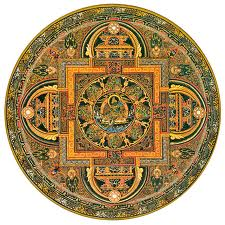 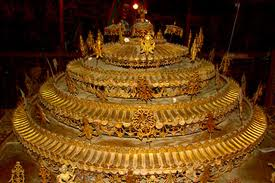 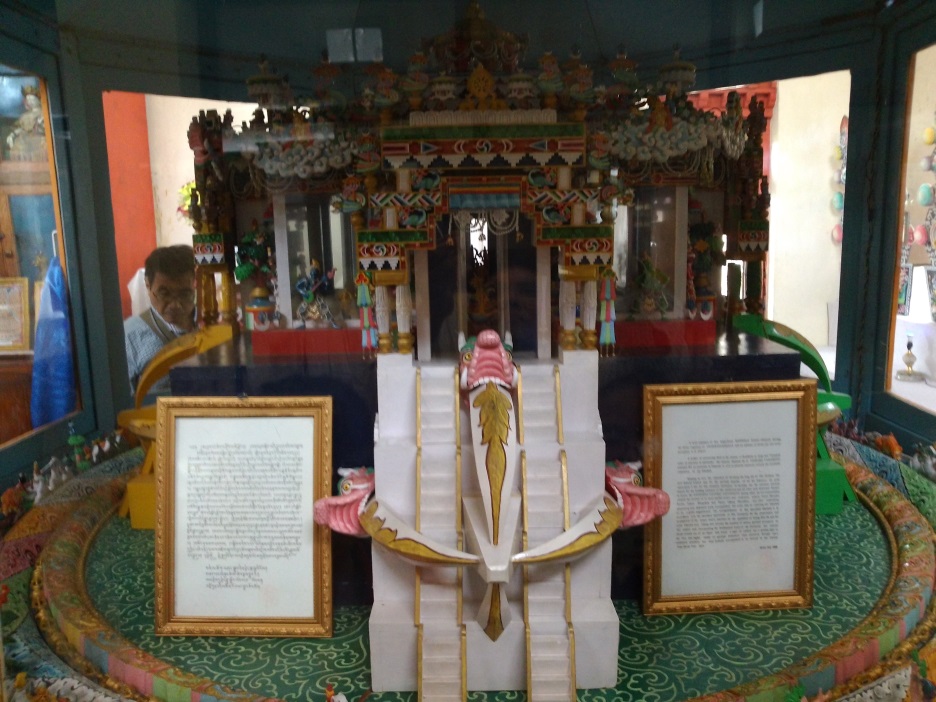 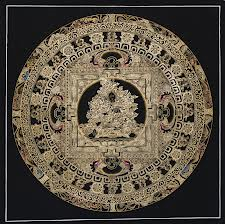 七支供養
「祈請」的觀念，成為西藏之後法會的基礎。其中結合了「七支供養」

七支供養，又稱七支行願，源起於普賢菩薩法門。漢傳佛教為普賢十大願王，源自於《華嚴經》
在藏傳佛教中，七支供養是由龍樹、寂天傳承，經阿底峽傳入西藏，是很重要的前行法，所有宗派在修法之前，都要誦唸七支供養儀軌，也是僧侶每日的功課。